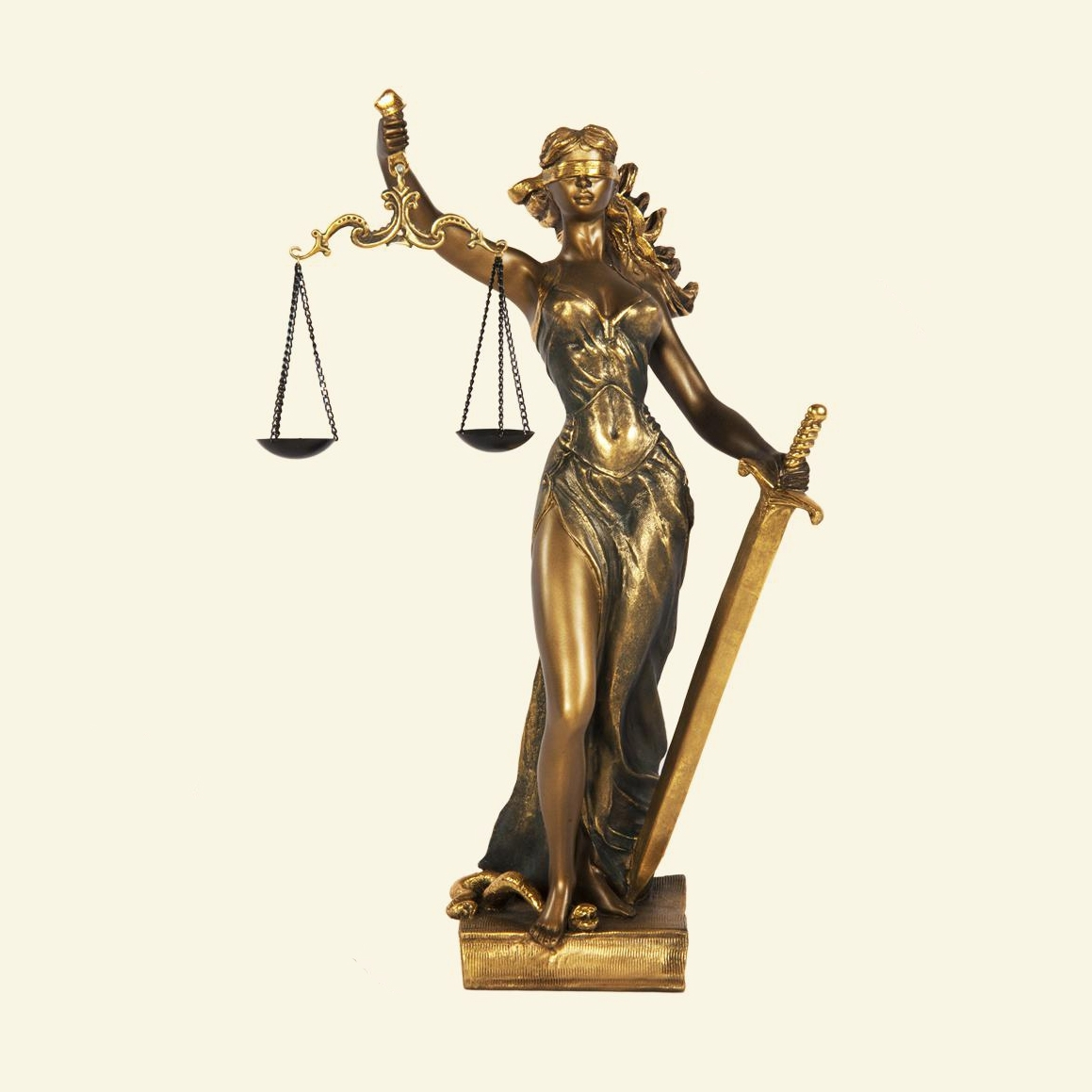 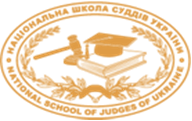 РОЗМЕЖУВАННЯ ПРЕДМЕТНОЇ ІНСТАНЦІЙНОЇ ТА ТЕРИТОРІАЛЬНОЇ ЮРИСДИКЦІЇ У СПОРАХ, ПОВ’ЯЗАНИХ З ВИБОРЧИМ ПРОЦЕСОМ
ПРЕДМЕТНА  ЮРИСДИКЦІЯ
місцеві загальні суди як адміністративні суди
Оскарження рішень, дій чи бездіяльності дільничних виборчих комісій, дільничних виборчих комісій з референдуму, членів їх комісій.
Уточнення списку виборців.
Оскарження дій чи бездіяльності засобів масової інформації, інформаційних агентств, підприємств, установ, організацій, їх посадових та службових осіб, творчих працівників засобів масової інформації та інформаційних агентств, що порушують законодавство про вибори та референдум.
Оскарження дій чи бездіяльності кандидата у депутати сільської, селищної ради, кандидатів на посаду сільського, селищного голови, їх довірених осіб.
Слайд 1
ОКРУЖНИМ АДМІНІСТРАТИВНИМ СУДАМ
Підсудні всі адміністративні справи, крім визначених частиною першою цієї статті (стаття 20 КАСУ).
Слайд 2
ІНСТАНЦІЙНА ПІДСУДНІСТЬ
діють як суди першої інстанції
КИЇВСЬКИЙ АПЕЛЯЦІЙНИЙ АДМІНІСТРАТИВНИЙ СУД
ВЕРХОВНИЙ СУД
Оскарження рішень, дій та бездіяльності Центральної виборчої комісії (окрім визначених частиною четвертою цієї статті).
Дій кандидатів на пост Президента України, їх довірених осіб.
УВАГА!!!
Оскарження бездіяльності кандидатів на пост Президента України КАСУ не передбачена.
Встановлення Центральною виборчою комісією результатів виборів або всеукраїнського референдуму.
Слайд 3
ТЕРИТОРІАЛЬНА ПІДСУДНІСТЬ
Окружний адміністративний суд або місцевий загальний суд як адміністративний за місцем знаходженням відповідної комісії (ч.ч. 4, 5 ст. 273, ч. 2 ст. 274 КАСУ).
Окружний адміністративний суд або місцевий загальний суд як адміністративний місцем знаходженням органів виконавчої влади органів місцевого самоврядування, засобів масової інформації, інформаційних агентств, підприємств, установ організацій
(ст. 275КАСУ).
Окружний адміністративний суд, територіальна юрисдикція якого поширюється на місто Київ (ч. 3 ст. 276 КАСУ).
Місцевий загальний суд як адміністративний за місцем знаходження територіальної виборчої комісії, яка зареєструвала кандидата (ч. 4 ст. 276 КАСУ).
Окружний адміністративний суд за місцем де ця дія повинна бути вчинена (інші частини ст. 276 КАСУ).
Слайд 4
ОСКАРЖЕННЯ ЗА МІСЦЕМ ЗНАХОДЖЕННЯ ВІДПОВІДНОЇ КОМІСІЇ
ч.ч. 4,5 ст. 273, ч. 2 ст. 274 КАСУ
ОКРУЖНИЙ АДМІНІСТРАТИВНИЙ СУД
МІСЦЕВИЙ ЗАГАЛЬНИЙ СУД ЯК АДМІНІСТРАТИВНИЙ
Рішення, дії чи бездіяльність
територіальних (окружних) виборчих комісій щодо підготовки та проведення місцевих виборів, виборів Президента України, народних депутатів України;
обласних комісій з референдуму і комісії Автономної Республіки Крим з всеукраїнського референдуму, а також членів цих комісій.
Рішення, дії чи бездіяльність дільничних виборчих комісій, дільничних комісій з референдуму, членів цих комісій; 
Справи щодо уточнення списку виборців.
Слайд 5
ОСКАРЖЕННЯ ЗА МІСЦЕМ ЗНАХОДЖЕННЯ СУБ’ЄКТА ВЛАДНИХ ПОВНОВАЖЕНЬ, ЗМІ,ІНФОРМАГЕНСТВ, ПІДПРИЄМСТВ, УСТАНОВ, ОРГАНІЗАЦІЙ 
 ч. 3 ст. 275 КАСУ
ОКРУЖНИЙ АДМІНІСТРАТИВНИЙ СУД
МІСЦЕВИЙ ЗАГАЛЬНИЙ СУД ЯК АДМІНІСТРАТИВНИЙ
Рішень, дій чи бездіяльності  органів виконавчої влади, органів місцевого самоврядування, їх посадових та службових осіб.
Дій чи бездіяльності  засобів масової інформації, інформаційних агенств, підприємств, установ, організацій, їхніх посадових та службових осіб, творчих працівників.
Слайд 6
ОСКАРЖЕННЯ ЗА МІСЦЕМ ЗНАХОДЖЕННЯ ТЕРИТОРІАЛЬНОЇ ВИБОРЧОЇ КОМІСІЇ, ЯКА ЗАРЕЄСТРУВАЛА КАНДИДАТА  
 ч. 4 ст. 276 КАСУ
МІСЦЕВИЙ ЗАГАЛЬНИЙ СУД ЯК АДМІНІСТРАТИВНИЙ
Дій чи бездіяльності кандидата у депутати сільської, селищної ради, кандидатів на посаду сільського, селищного голови, їхніх довірених осіб.
Слайд 7
ОКРУЖНИЙ АДМІНІСТРАТИВНИЙ СУД, ТЕРИТОРІАЛЬНА ЮРИСДИКЦІЯ ЯКОГО ПОШИРЮЄТЬСЯ НА МІСТО КИЇВ
ОКРУЖНИЙ АДМІНІСТРАТИВНИЙ СУД ЗА МІСЦЕМ ВЧИНЕННЯ ДІЇ ЧИ МІСЦЕМ, ДЕ ЦЯ ДІЯ ПОВИННА БУТИ ВЧИНЕНА
Оскарження дій та бездіяльності ініціативних груп всеукраїнського референдуму, інших суб’єктів ініціювання всеукраїнського референдуму.
Всі інші питання, визначені статтею 276 КАСУ.
Слайд 8